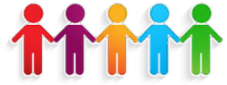 Medium Term Plan: Spanish Stage 1 Autumn 1 - Getting Started
Sound Spelling Exploration
Silent letter:
“h”
Pronunciation of letters: 
“j” , “z”, “v”
Sound- spelling: 
“uy” /ci/ ce/cu/ ll/ei/ ie
LOs
L1: I can say and write a greeting and a farewell in Spanish. AT2
L2: I can ask and answer the question “How are you?” AT3
L3: I can say “My name is…” and ask “What’s your name? AT4
L4: I can say some numbers between 0 and 10. AT 1
L5: I can remember and write some numbers between 0 -10. AT5 
L6: I can say some colours in Spanish. AT1
Teacher assessment of learners progress
- Can say hello and goodbye.
- Can try to write hello and goodbye.
- Ask and answer a simple questions about
feelings and name.
- Say some numbers between 0 -10.
- Try to write some numbers between 0-10.
- Identify the silent letter “h” in Spanish words
- Begin to identify sound spellings in Spanish words.
Primary creativity/cross-curricular learning
opportunities  
Greetings Song
– practise, sing and perform
Facts about Spain 
 - map work / flags of countries
Ask and answer simple questions
- (name / feelings) – drama and roleplay
Spanish bunting
- class display
Rocket maths problems
- maths number sentences
Colours song
- create, sing and perform
“Language Detective” skills 
Speak confidently (words or short phrases).
Identify key sounds and silent letters in Spanish.
Ask a question with correct intonation. 
Try to read and understand some familiar 
target language in Spanish.
Try to copywrite some words or short phrases.
Begin to attempt to write some words from memory.
6. Grammar: 
Asking a question- intonation.